101學年度「科技藝術專題講座」心得報告
數位藝術與我們的未來:
      對2012年奧地利電子藝術節的觀察

Digital Art vs Our Future:
Observation of 2012 Ars Electronica
演講者: 孔繁芸
科技藝術專題講座
期末報告呈現:

游惠喻
李盈賢
關於演講者   孔繁芸


現任 資策會數位教育研究所 所長

擔任「網路多媒體—核心關鍵人才培訓計劃」研習活動的規劃與
         執行

經歷  台視文化製作部 執行製作
         資策會數位教育研究所 副工程師
BACKGROUND
演題大綱

ARS ELECTRONICA FESTIVAL 背景

ARS ELECTRONICA FESTIVAL 2012 活動摘要

觀察與心得
SUMMARY
ARS ELECTRONICA  奧地利電子藝術節 
       
Since 1979

Austria　Linz   -  鋼鐵工業城
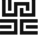 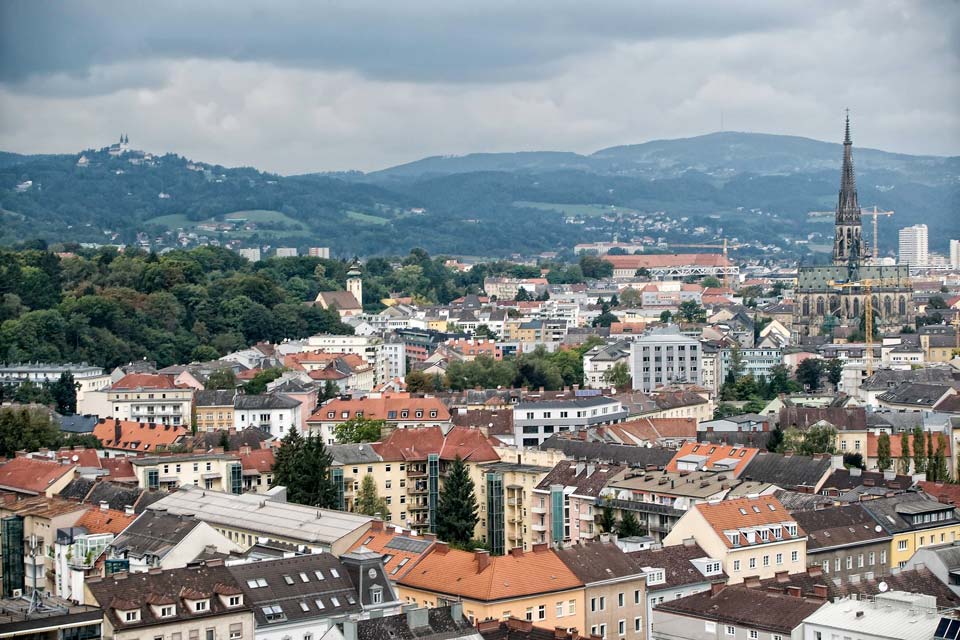 BACKGROUND
ARS ELECTRONICA  奧地利電子藝術節 
       
Prix Ars Electronica

Computer Animation/Film/VFX

Interactive Art

Digital Music

Hybrid Art

Digital Communities

U19

Art and Technology Grant
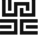 BACKGROUND
ARS ELECTRONICA  奧地利電子藝術節 
       
Theme 

2011 Origin－How It All Begins  
2010 REPAIR － ready to pull the life line
2009 Human Nature － The Reinvention of Nature
2008 A NEW CULTURAL ECONOMY － The Limits of Intellectual Property
2007 GOODBYE PRIVACY － Welcome to the Brave New 
2006 SIMPLICITY － the art of complexity 
2005 HYBRID － Living in a paradox
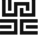 BACKGROUND
ARS ELECTRONICA 2012 奧地利電子藝術節
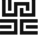 WHY THE BIG PICTURE ？
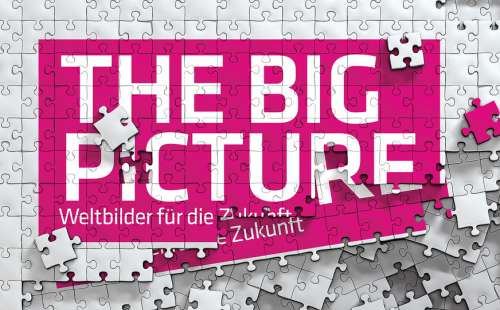 BACKGROUND
ARS ELECTRONICA 2012 奧地利電子藝術節
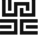 THE OPEN CLOUD PROJECT – The opening of THE BIG PICTURE
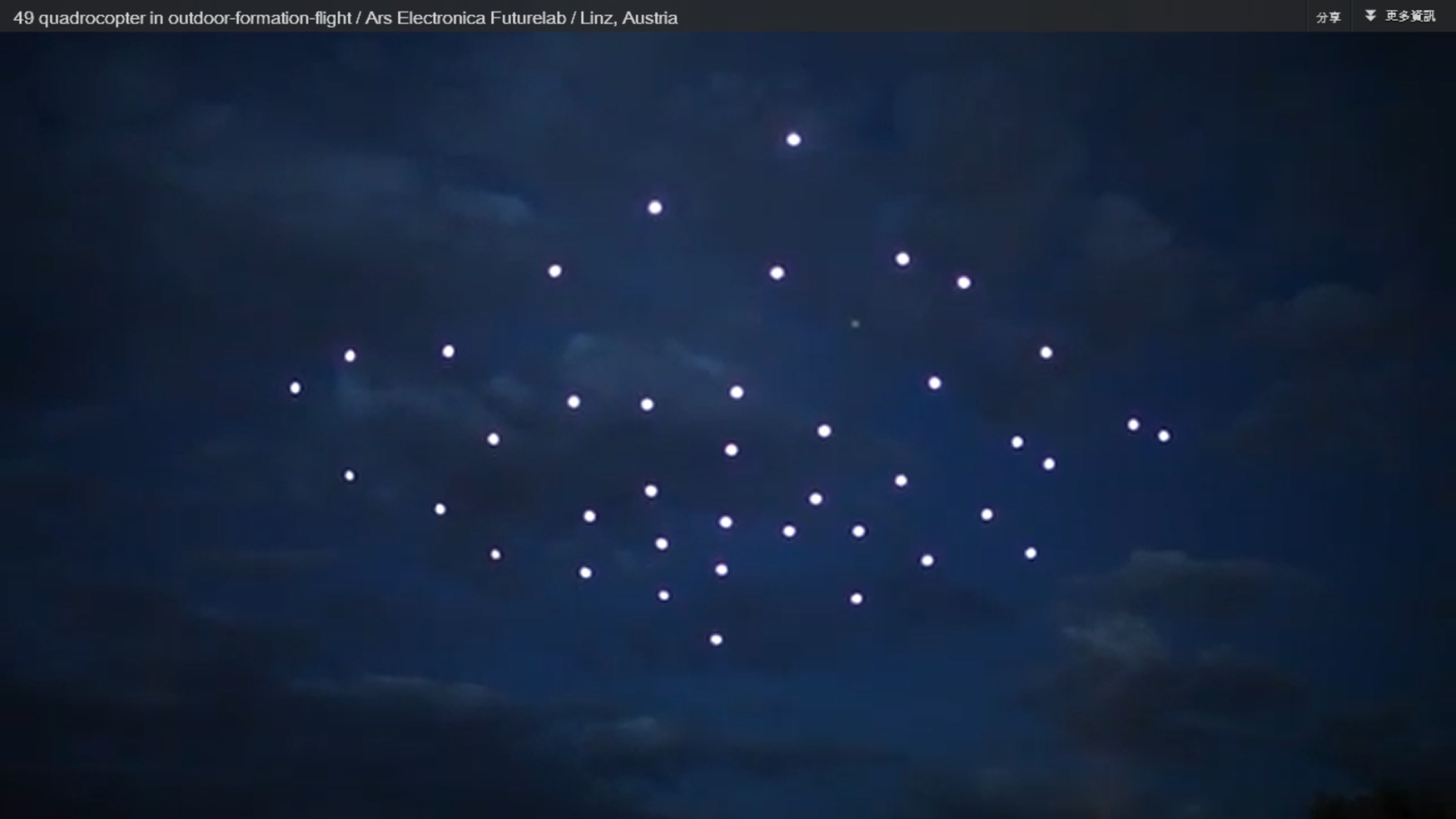 BACKGROUND
ARS ELECTRONICA 2012 奧地利電子藝術節 
       















Spaxels / Klangwolke - Quadrocopter
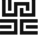 THE OPEN CLOUD PROJECT – The opening of THE BIG PICTURE
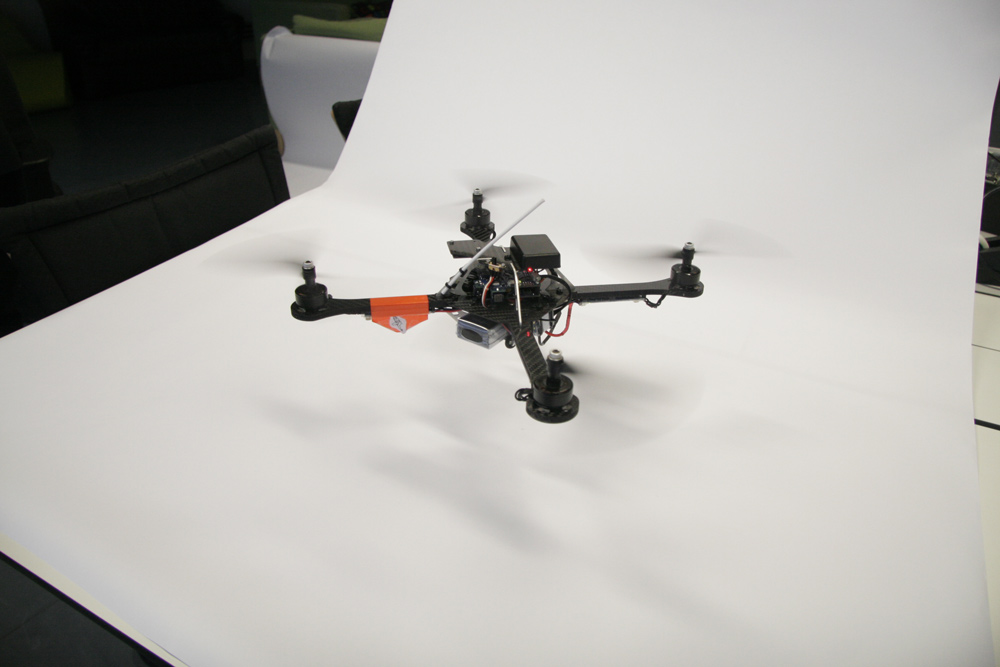 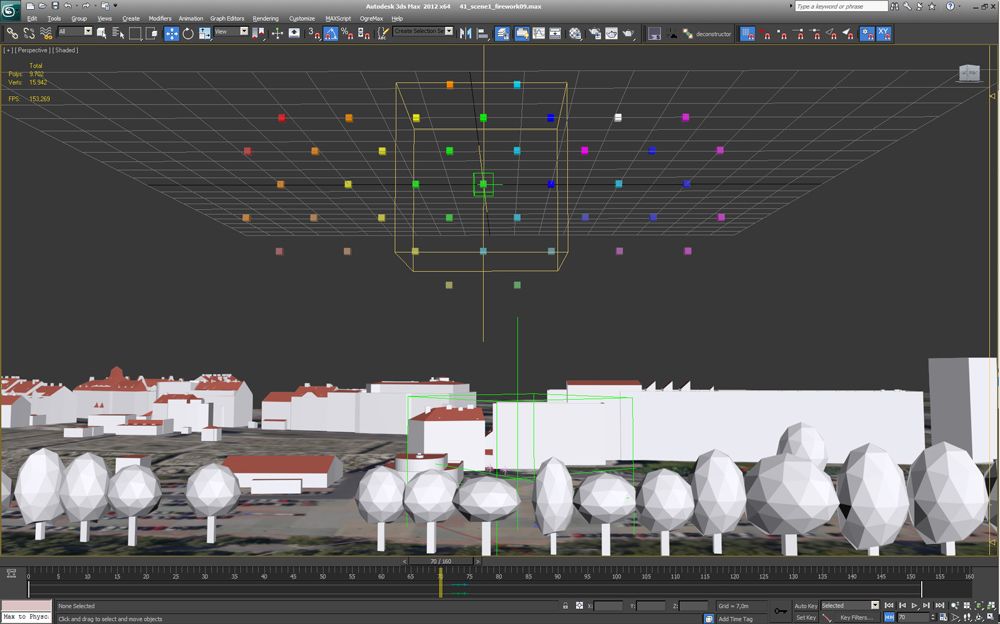 BACKGROUND
ARS ELECTRONICA 2012 奧地利電子藝術節
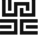 THE OPEN CLOUD PROJECT – The opening of THE BIG PICTURE
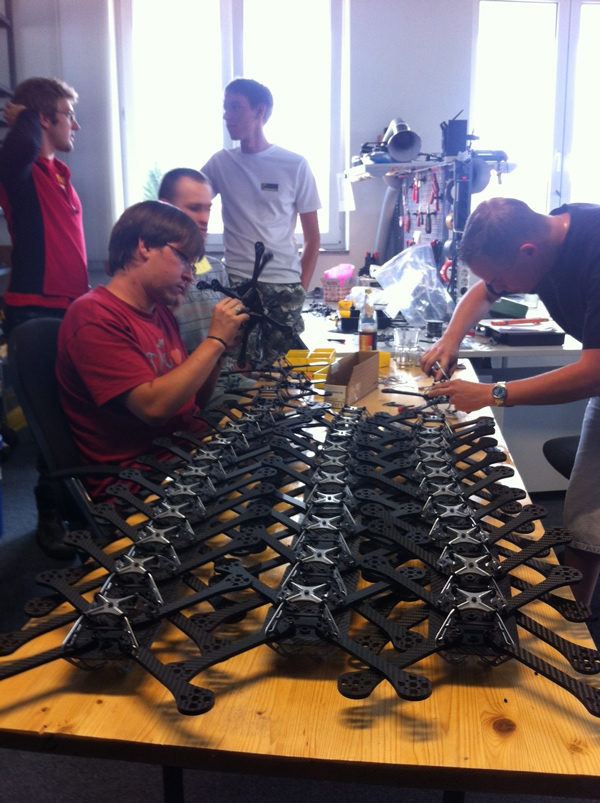 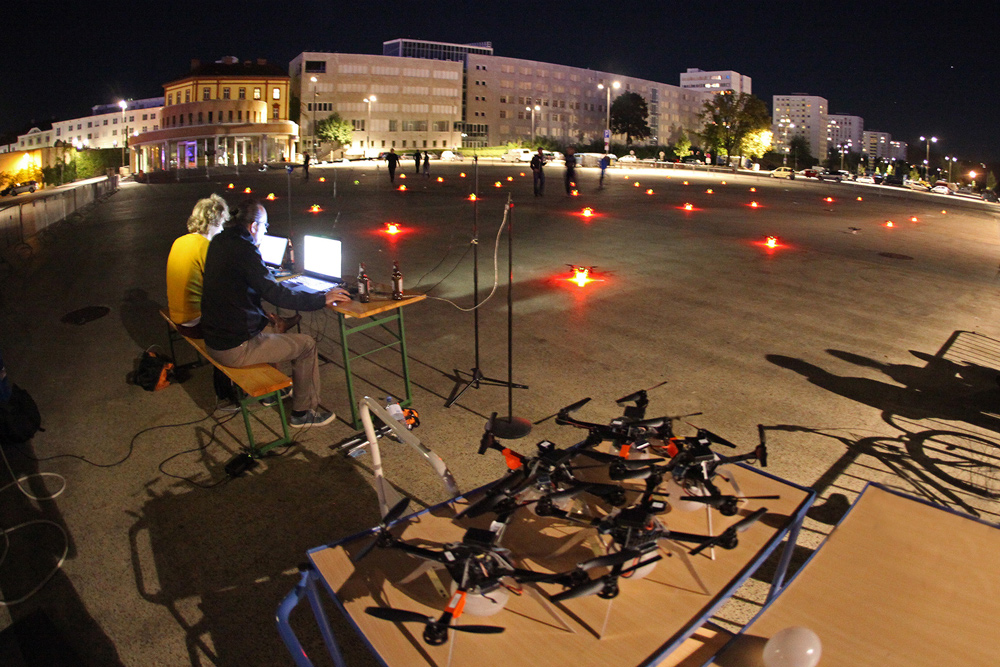 BACKGROUND
ARS ELECTRONICA 2012 奧地利電子藝術節
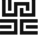 THE OPEN CLOUD PROJECT – The opening of THE BIG PICTURE
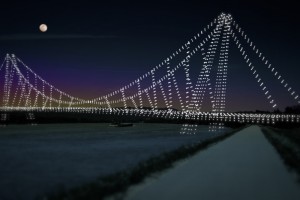 Future development
BACKGROUND
ARS ELECTRONICA 2012 奧地利電子藝術節
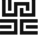 THE MOON GOOSE ANALOGUE: Lunar Migration Bird Facility
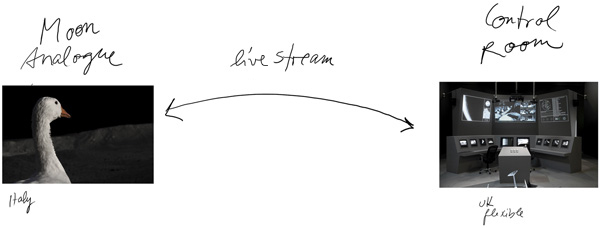 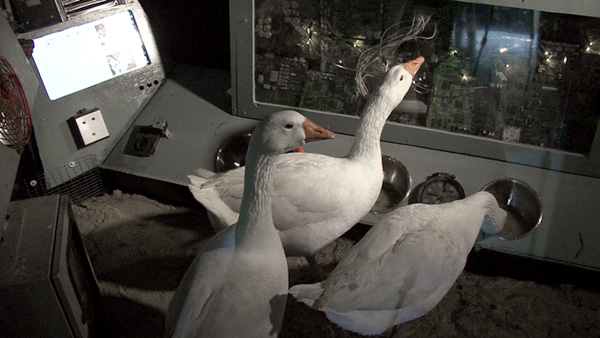 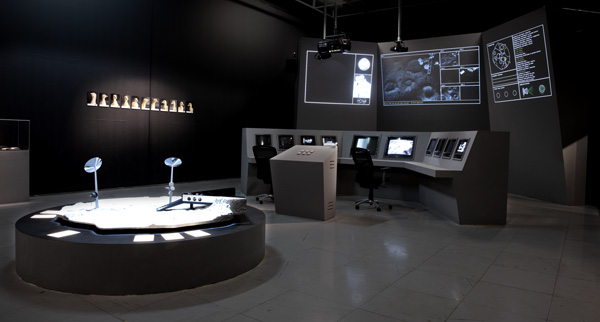 BACKGROUND
ARS ELECTRONICA 2012 奧地利電子藝術節
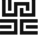 INSIDE FUTURELAB: Wang Zhipeng – “Eternity”
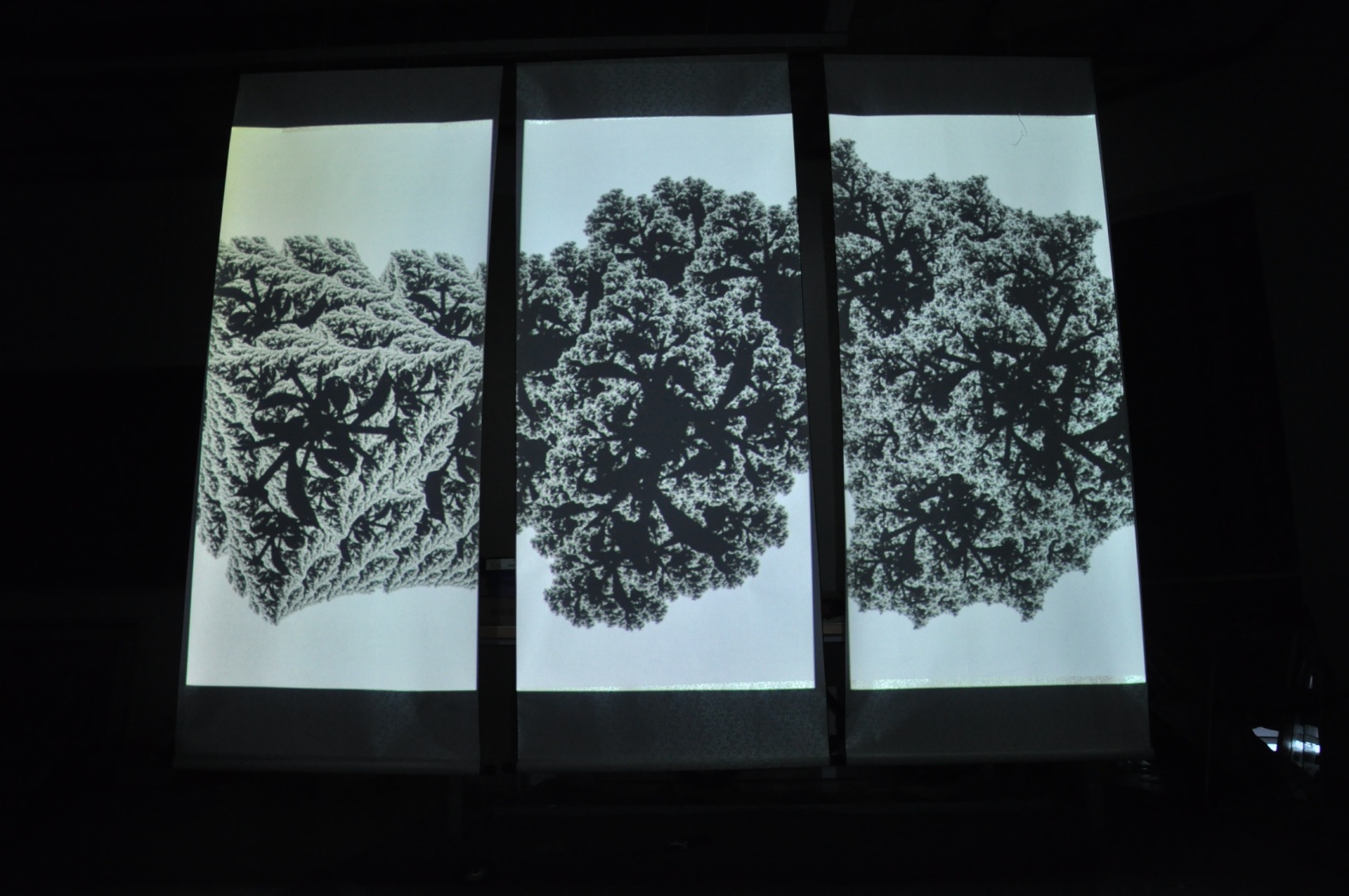 BACKGROUND
BIG DATA

GLOBAL BRAIN

INFORMATION VISUALIZATION

BIG PICTURE

MAPPING KNOWLEDGE

MAPPING SPECIES

MAPPING SOCIAL RELATIONSHIPS

MAPPING THE BRAIN

MAPPING THE INTERNET
KEYWORD
Visual
Complexity
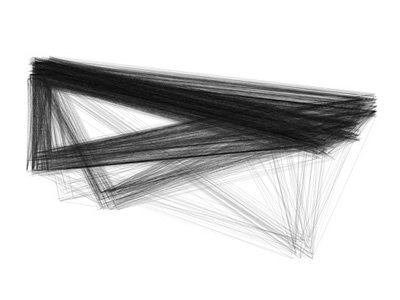 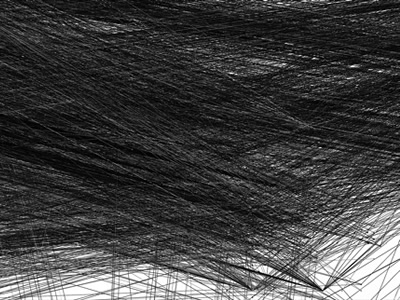 Visualization of iTunes Libraries
Author: Caleb Larsen 2006
CONNECTION
Visual
Complexity
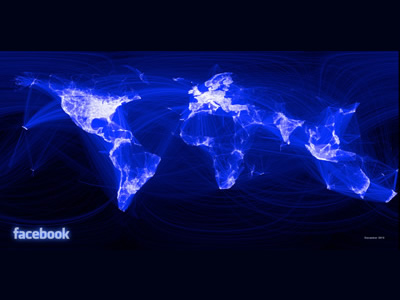 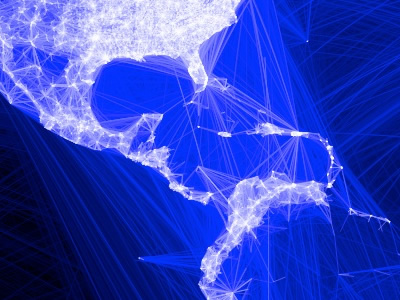 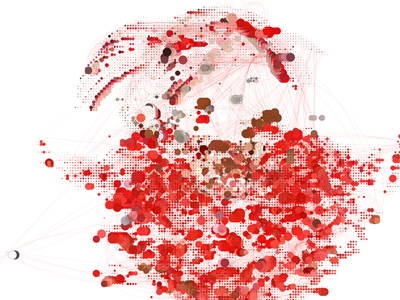 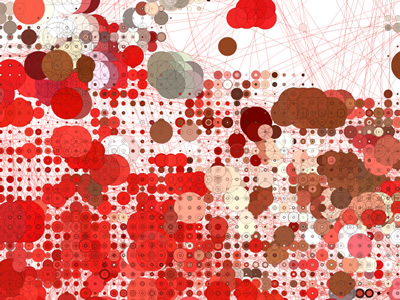 Mapping 
Facebook Friendships
Author: Paul Butler 2010
CONNECTION
Out of Statistics : Beyond Legal
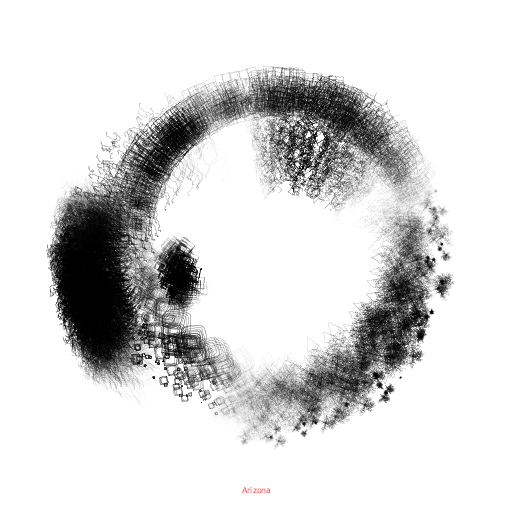 Arizona
CONNECTION
The Linzer Klangwolke (Linz Cloud of Sound)

Foto 1979 © PeterPeter, Linzer Klangwolke, 18.9.1979, Musik: Anton Bruckner: Symphonie Nr. 8 c-Moll, Dirigent: Bernard Haitink, Orchester: Concertgebouw Orchester Amsterdam, Visualisierung: Walter Haupt, Besucher im Donaupark: 100.000
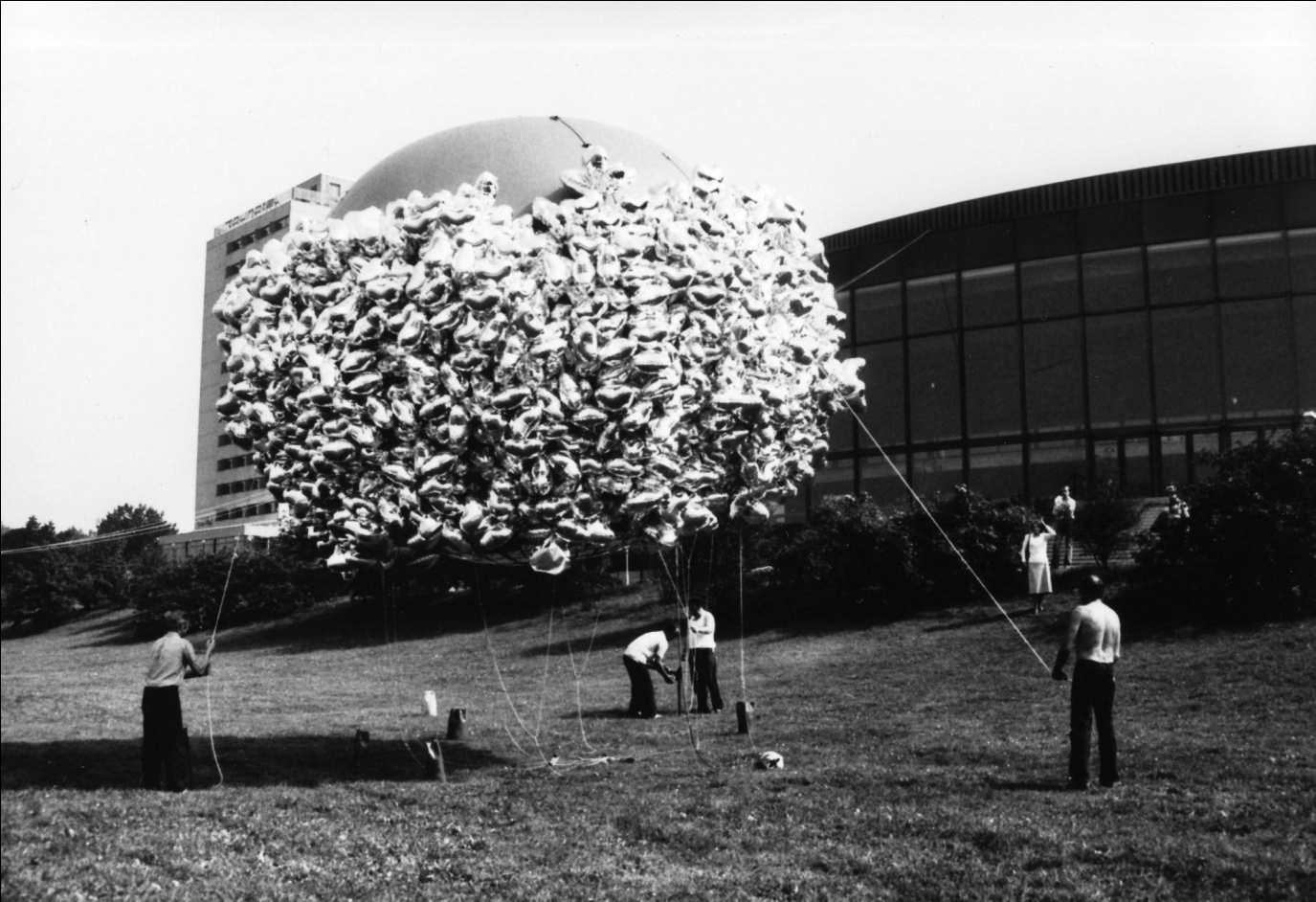 CONNECTION
ARS ELECTRONICA FUTURELAB

ZeitRaum 
TimeSpace
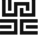 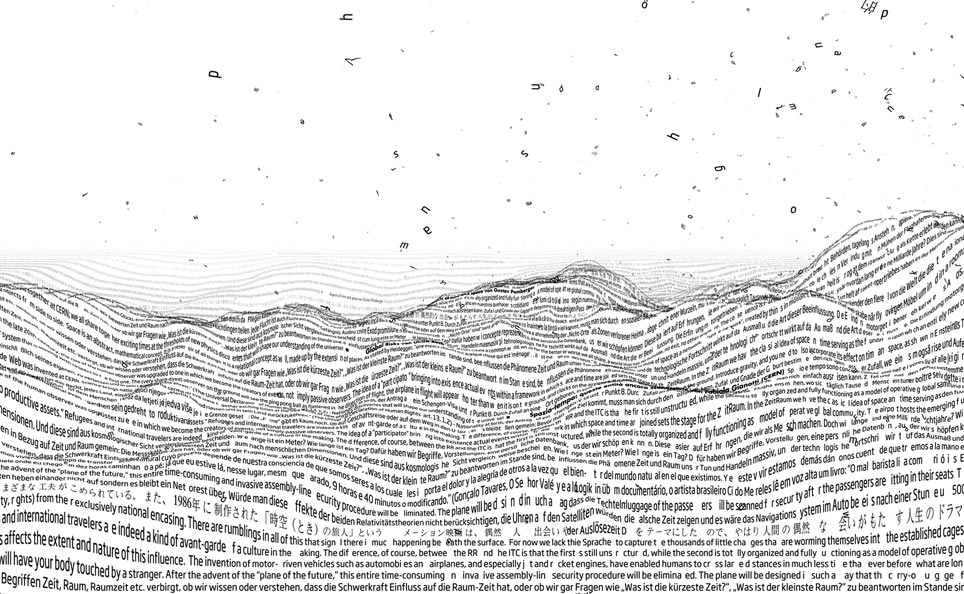 http://www.aec.at/press/en/2012/06/05/%E2%80%9Ezeitraum%E2%80%9C-am-neuen-terminal-des-flughafen-wien/
Prix Ars Electronica Interactive Art
Timo Toots – Memopol-2 / Golden Nica
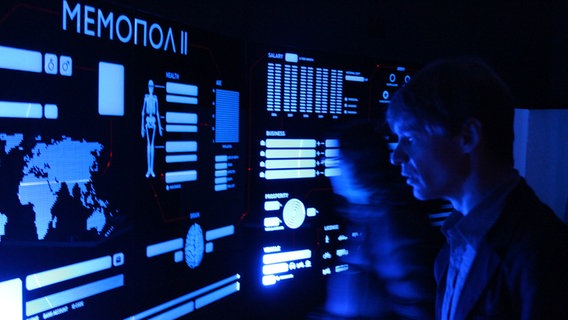 http://works.timo.ee/memopol/
Prix Ars Electronica Digital Communities
Dark Glasses.Portrait / Award of Distinction
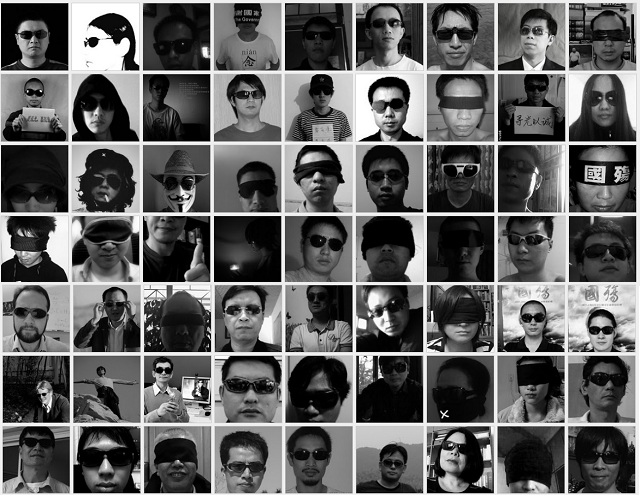 http://www.youtube.com/watch?v=DS9Kv6EUqdw
Fifty Sisters 
Jon McCormack
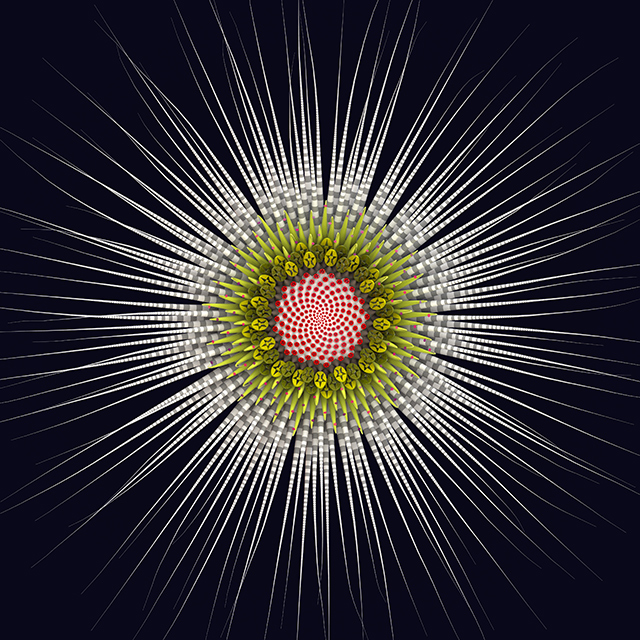 http://diotima.infotech.monash.edu.au/~jonmc/sa/artworks/fifty-sisters/
CONNECTION
Fifty Sisters
Jon McCormack
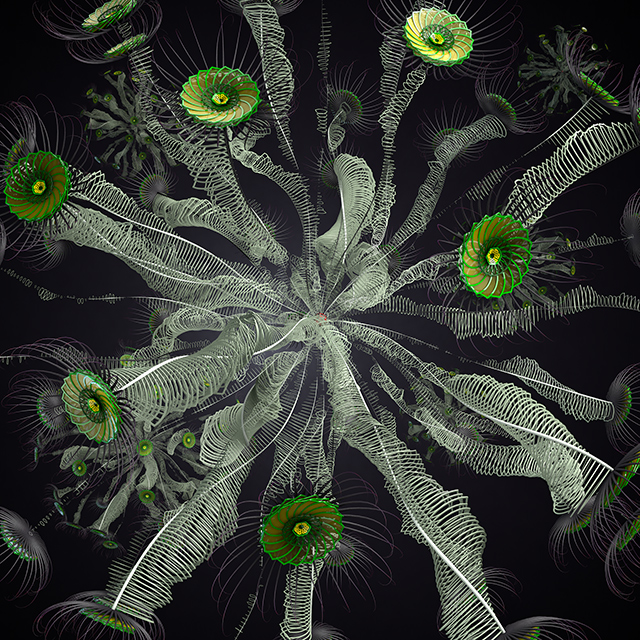 CONNECTION
ppt後面連結網站: